Презентацию составила учитель русского языка и литературы ГБОУ СОШ №531 ЮЗАО г. МосквыМаксимова А.Н.
Смысловые группы наречий
Смысловые группы наречий
НАРЕЧИЯ
ОБСТОЯТЕЛЬСТВЕННЫЕ
ОПРЕДЕЛИТЕЛЬНЫЕ
Время
Место
Причина
Цель
Мера и степень
Качество
Способ действия
Образ действия
Определительные наречия
Обстоятельственные  наречия
Обстоятельственные  наречия
Из  какого  произведения  данный  отрывок?
На берегу пустынных волн
Стоял он дум великих полн
И вдаль глядел. Пред ним широко
Река неслася; бедный чёлн
По ней стремился одиноко.
По мшистым, топким берегам
Чернели избы здесь и там,
Приют убогого чухонца;
И лес, неведомый лучам
В тумане спрятанного солнца,
Кругом шумел.
 И думал он:
Отсель грозить мы будем шведу.
Здесь будет город заложён
Назло надменному соседу.
Задания  к  тексту
Выпишите из текста наречия, определив их   
  принадлежность к смысловой группе.

 Каким членом предложения являются 
  выписанные наречия?


 Выпишите из текста все причастия,  
  выделите  в них суффиксы , определите их 
  тип и синтаксическую роль в предложении.
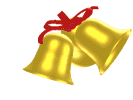 Спасибо
        за  внимание !